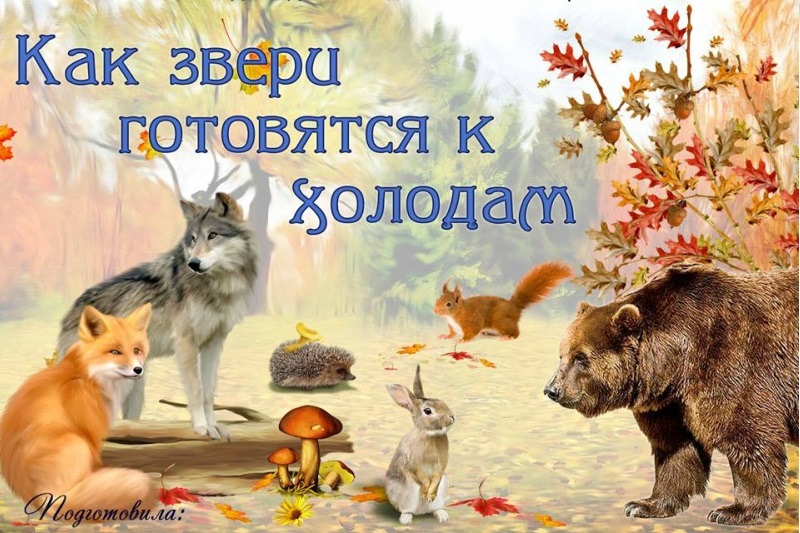 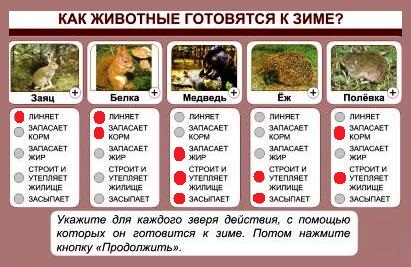 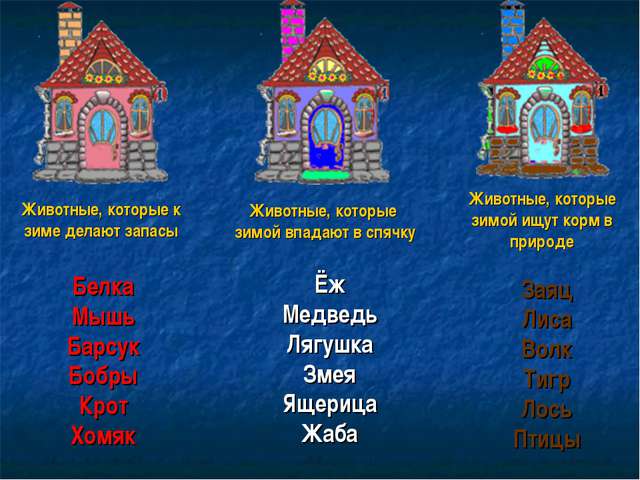 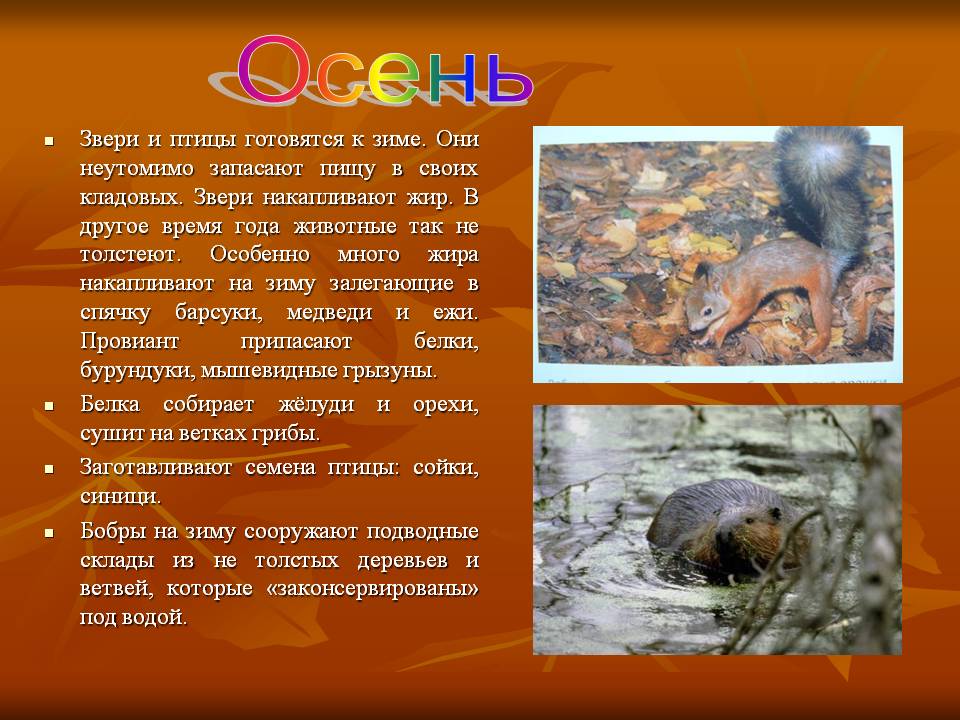 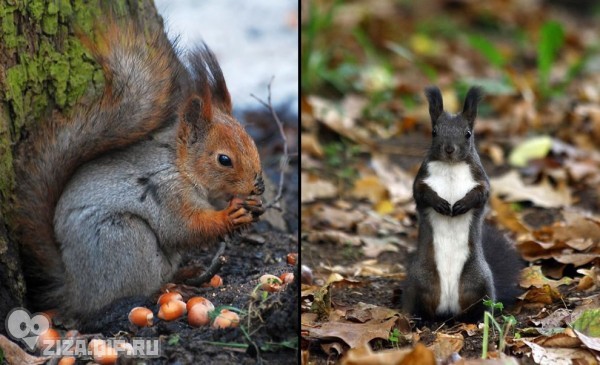 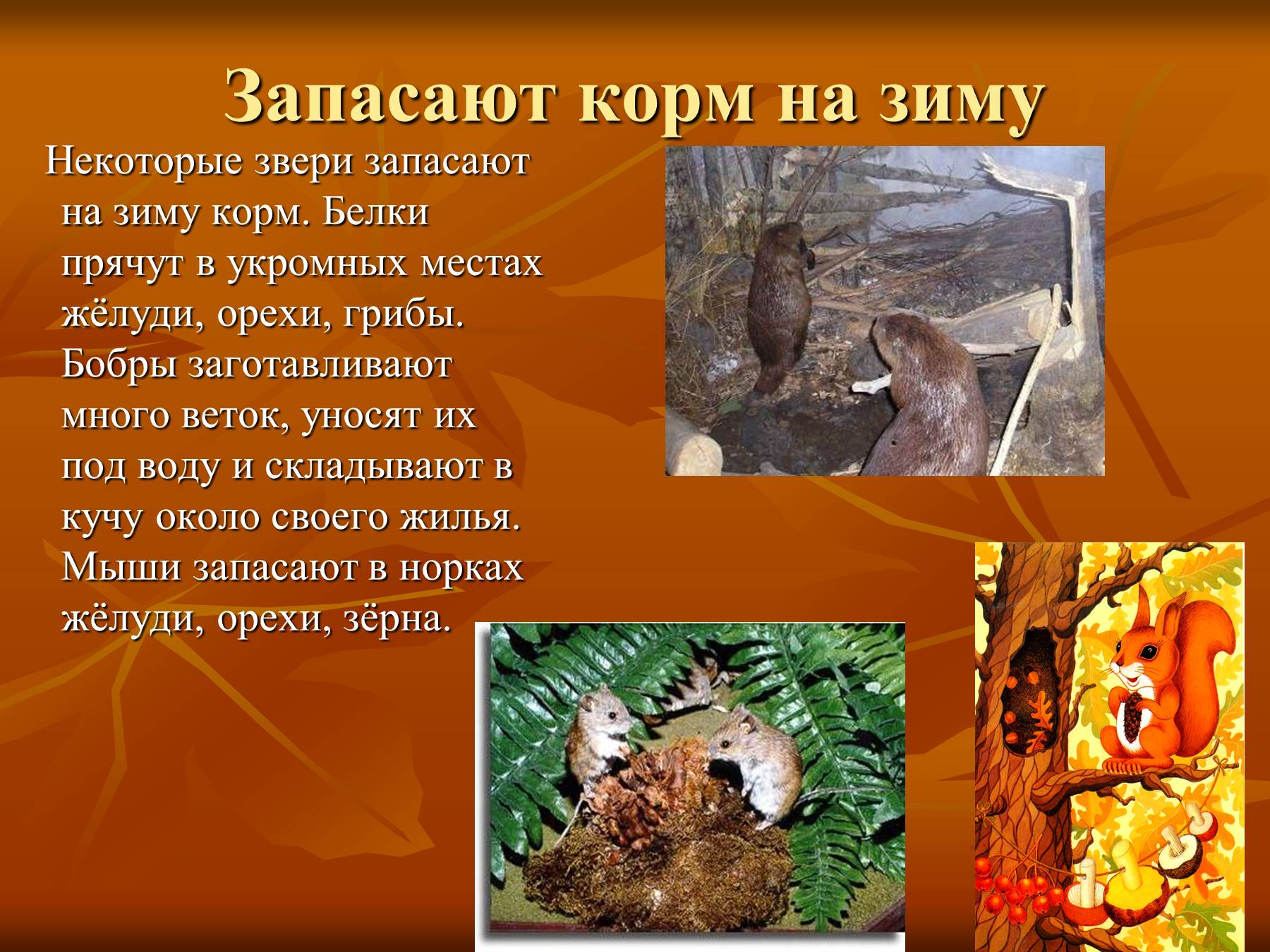 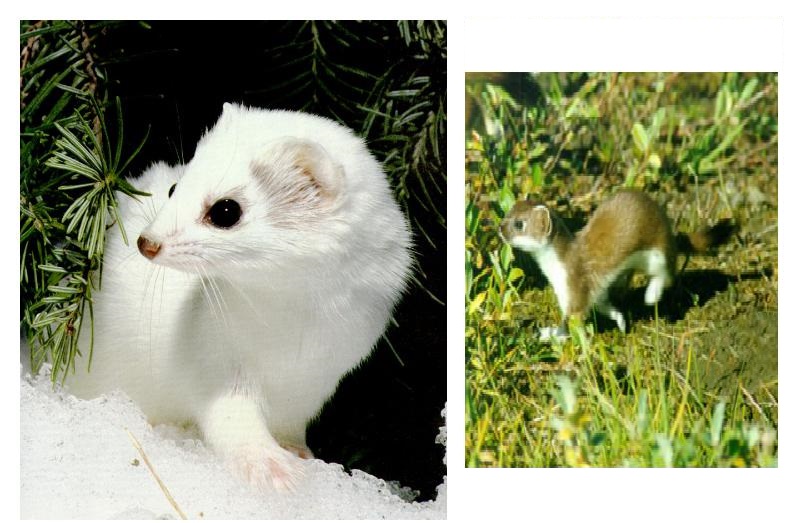 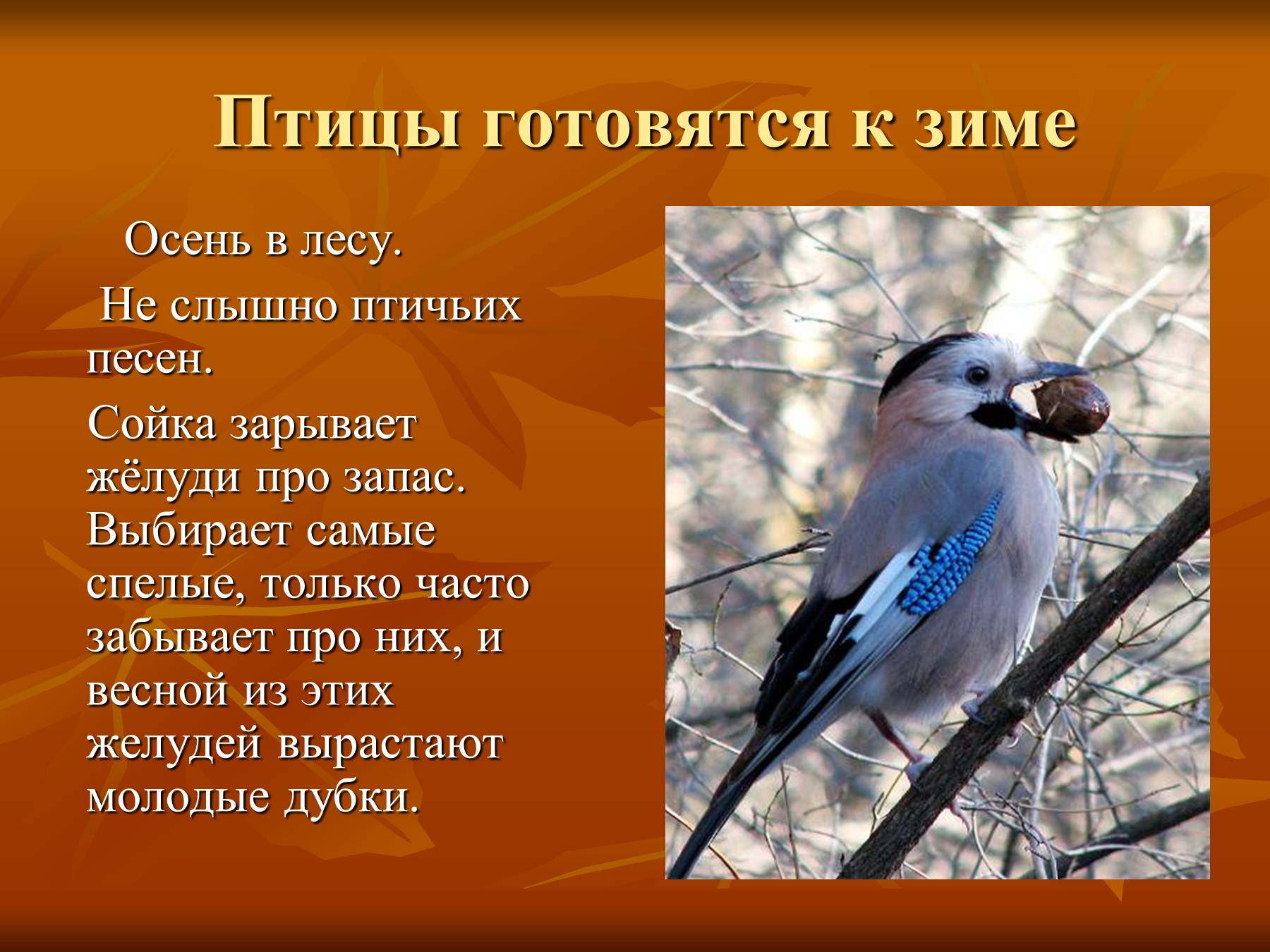 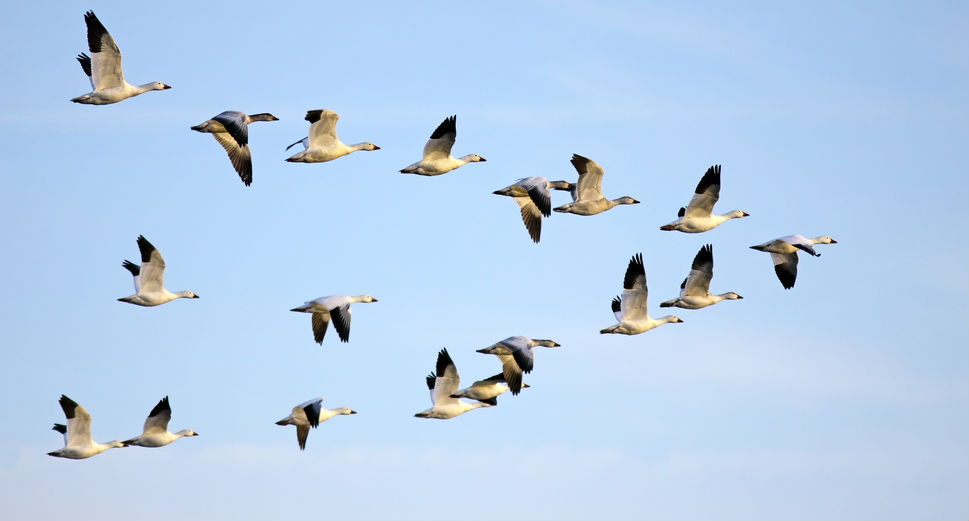 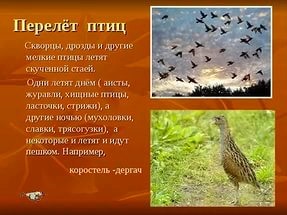 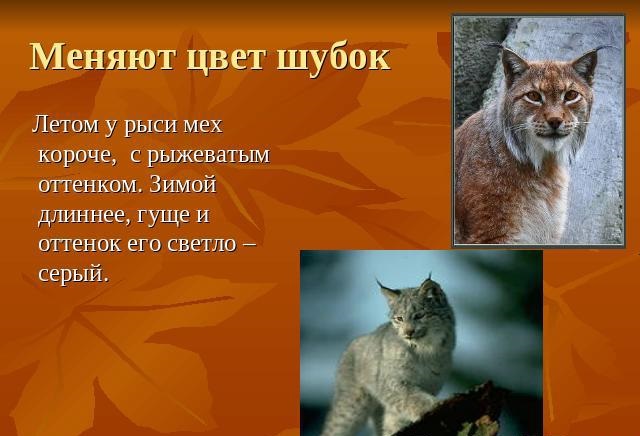 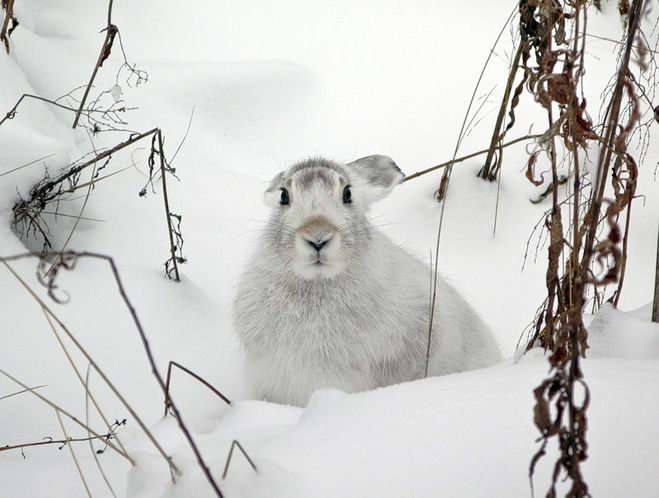 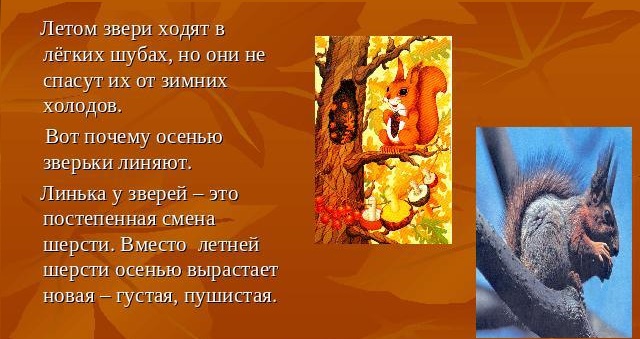 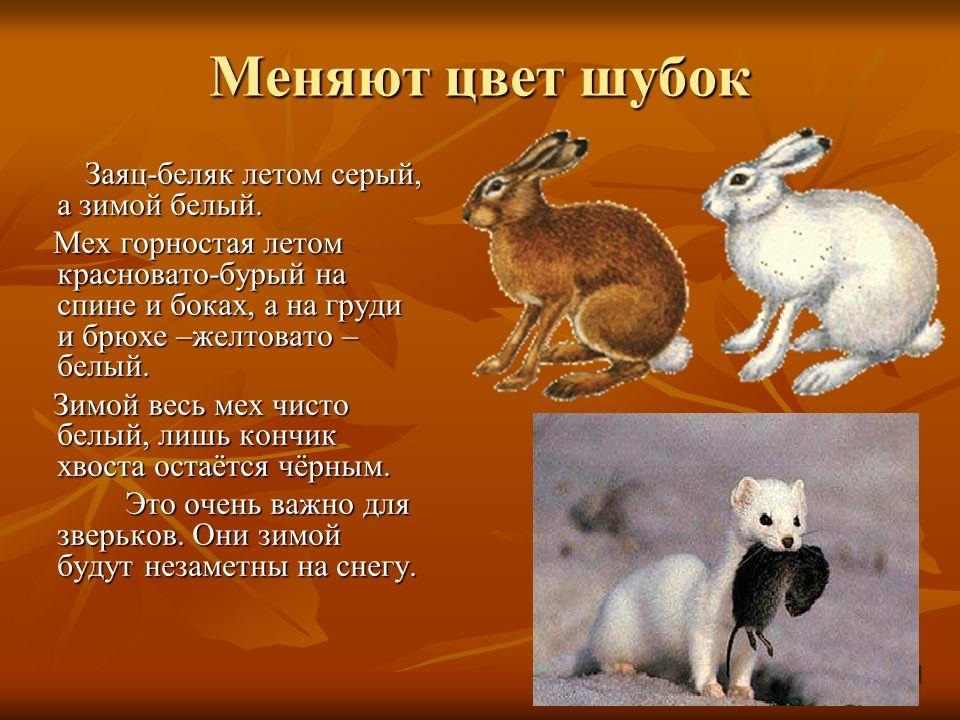 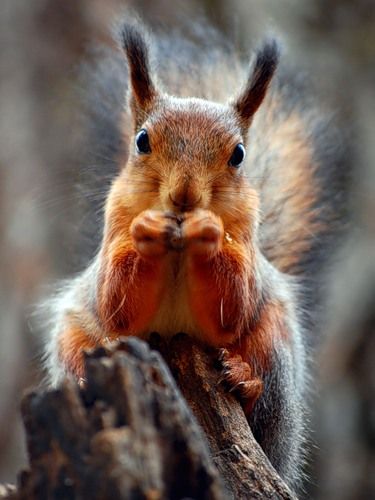 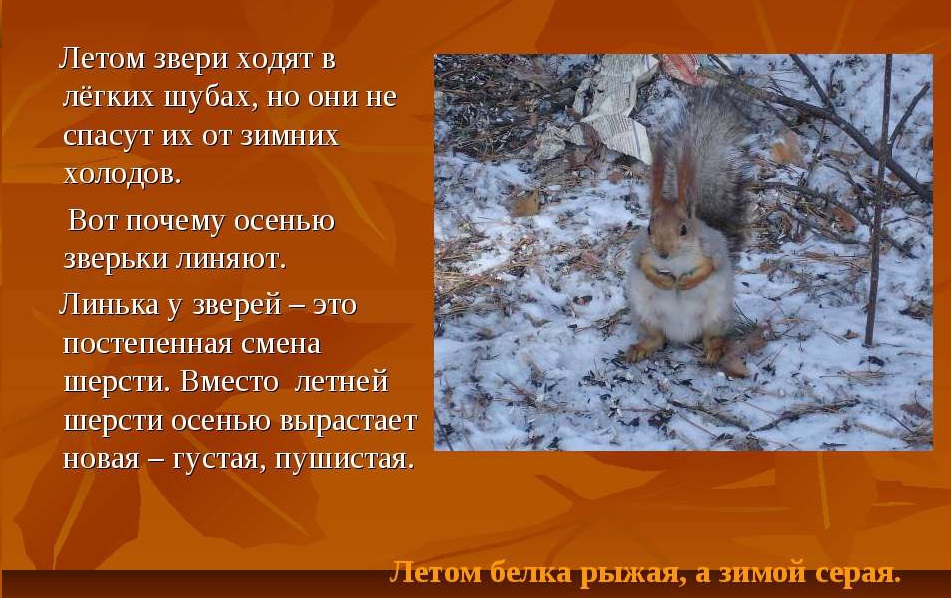 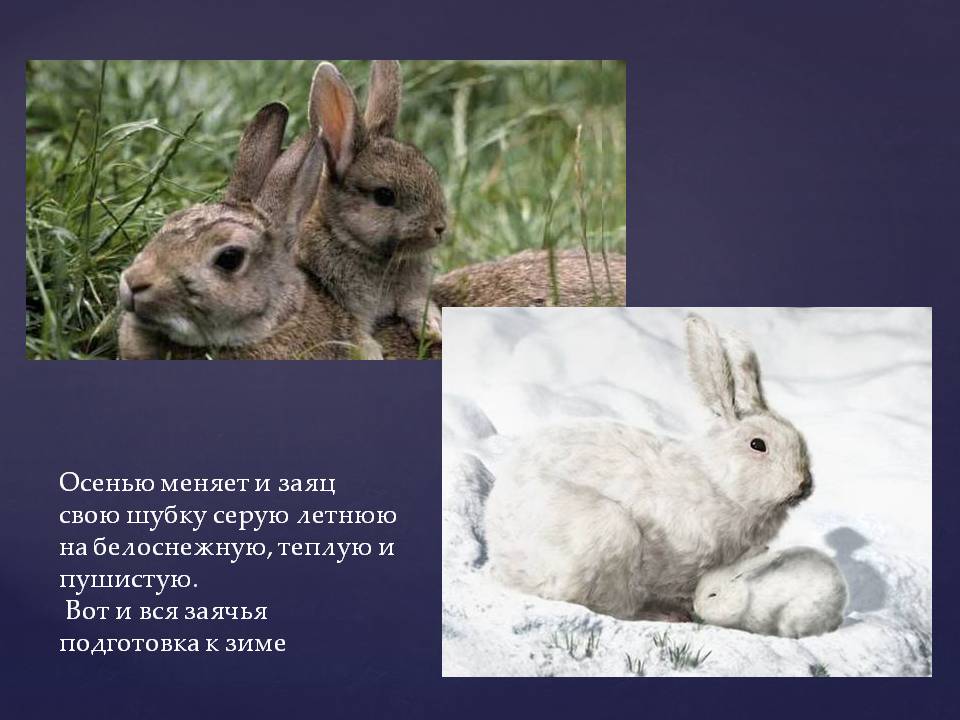 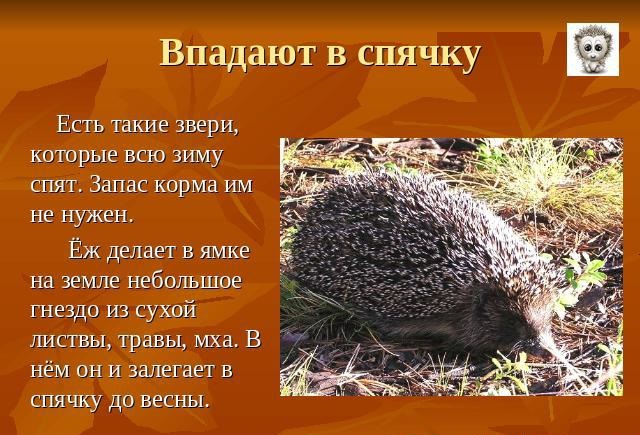 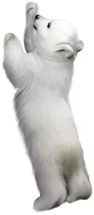 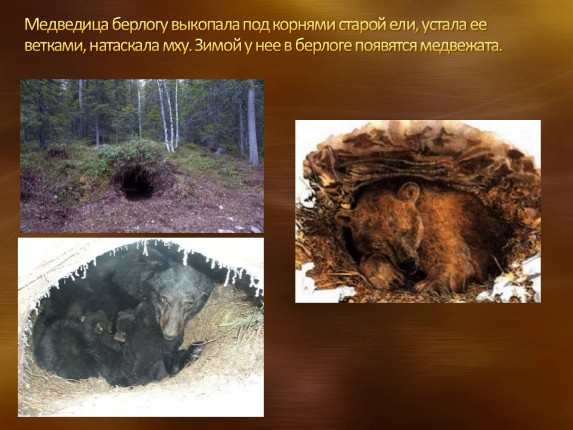 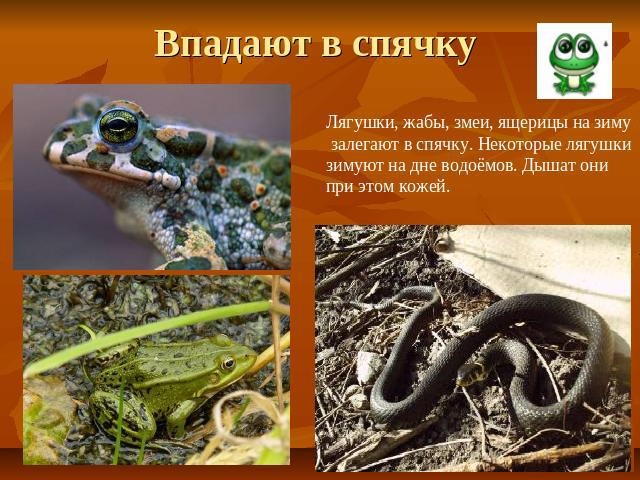 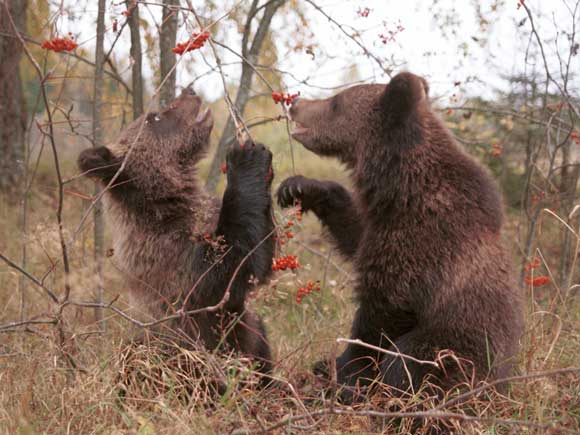 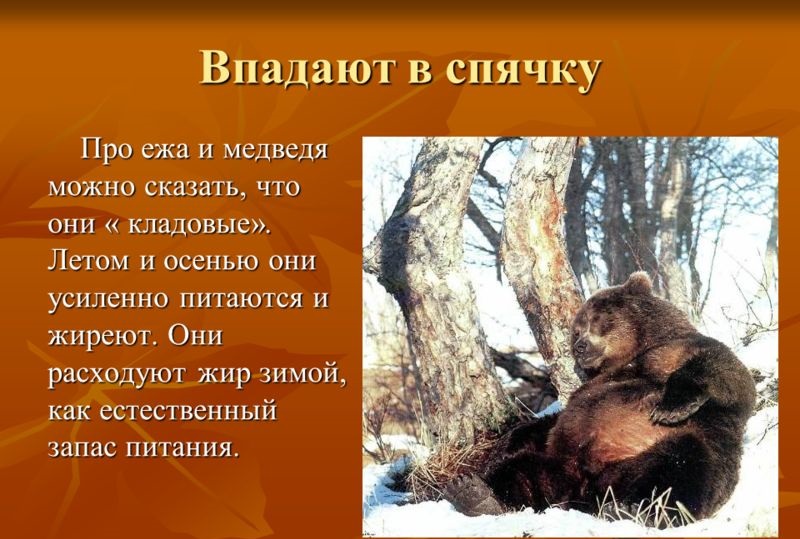 Впадают в спячку  !
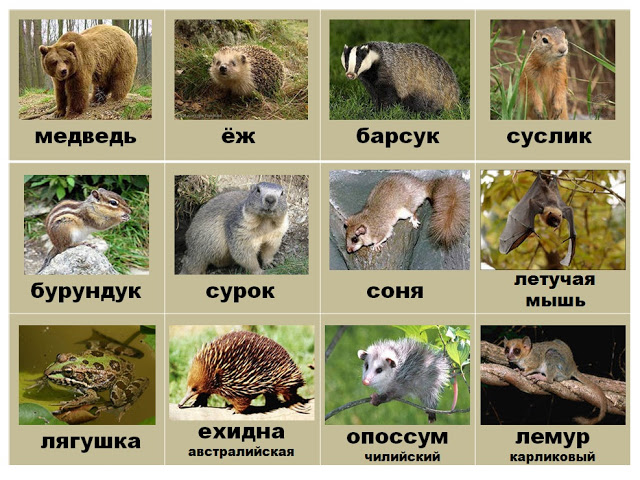 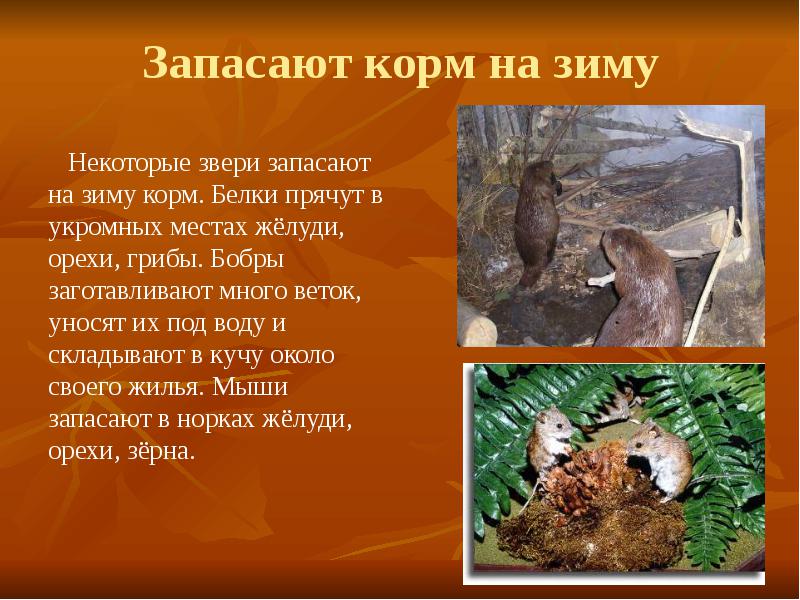 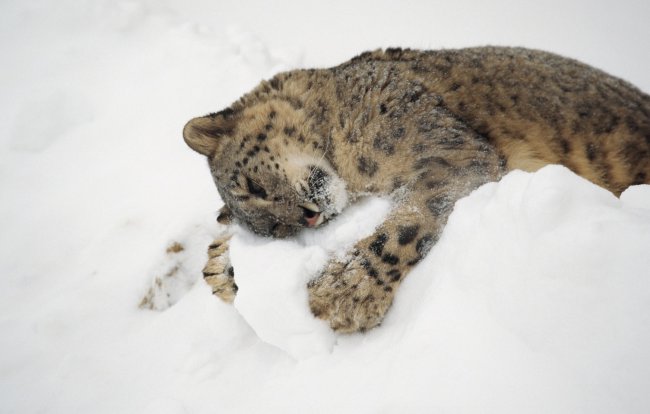 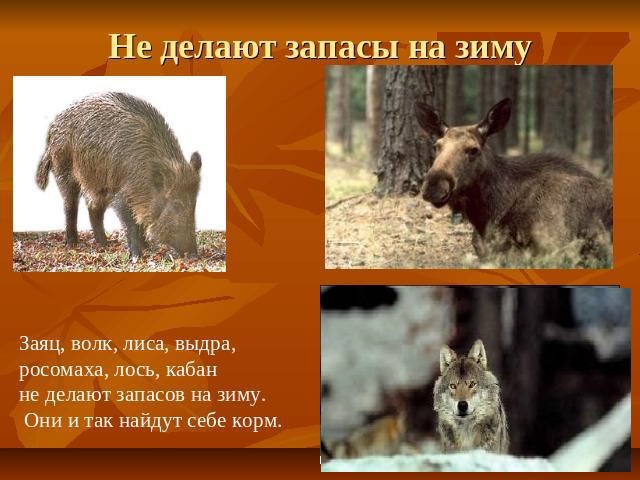 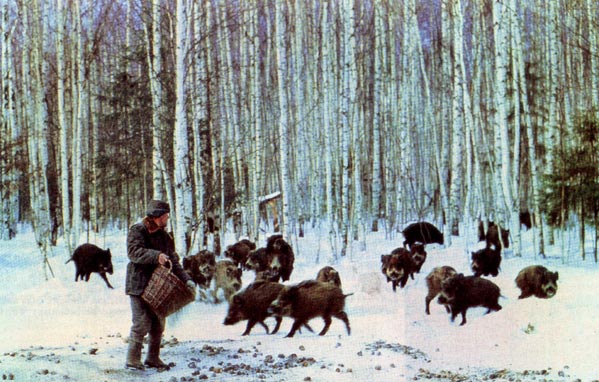 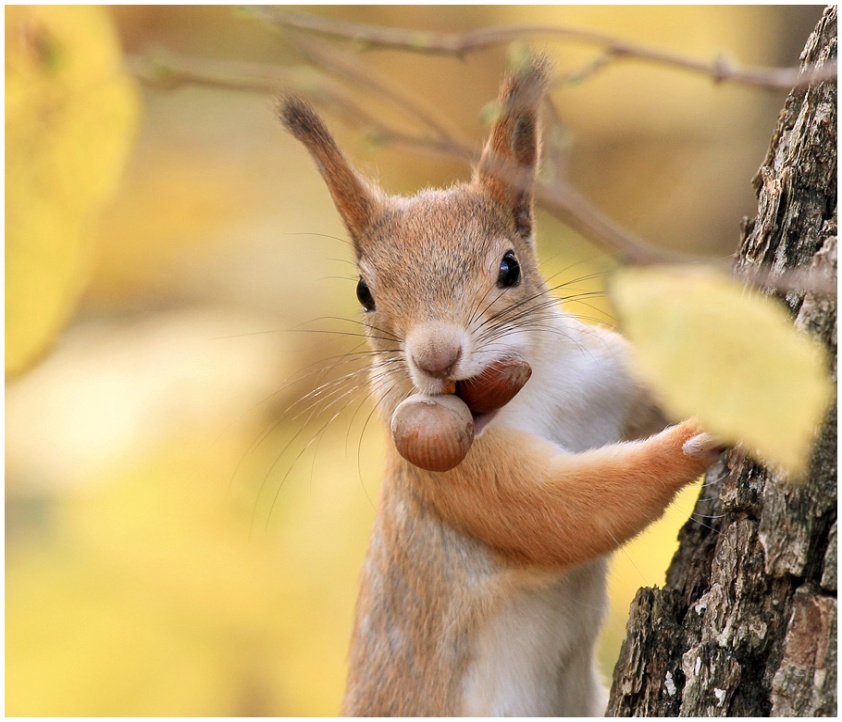 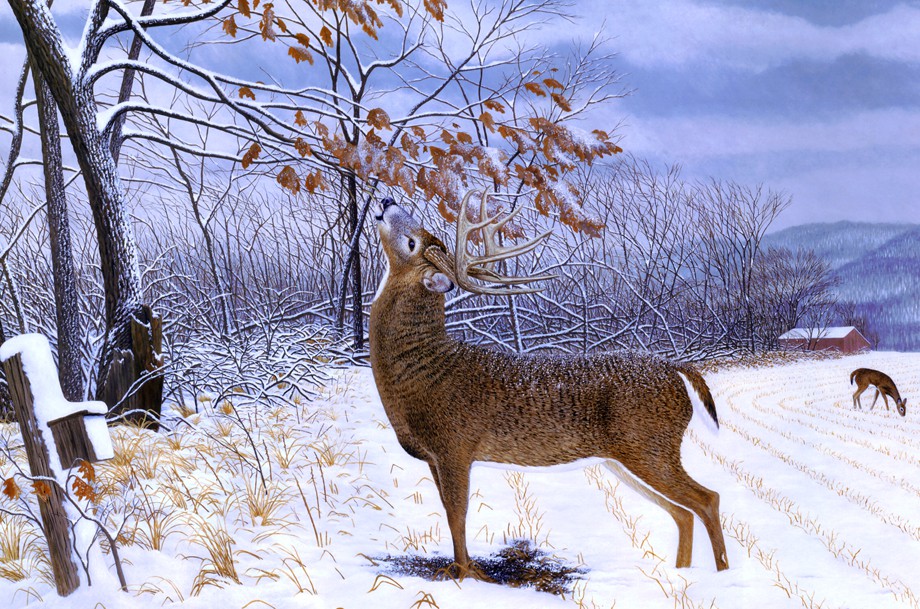 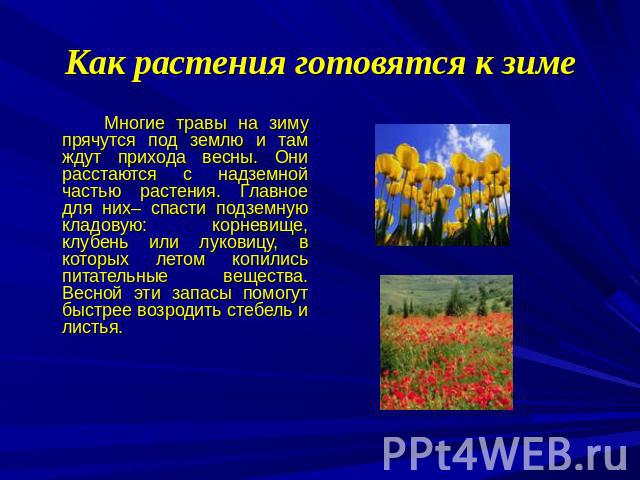 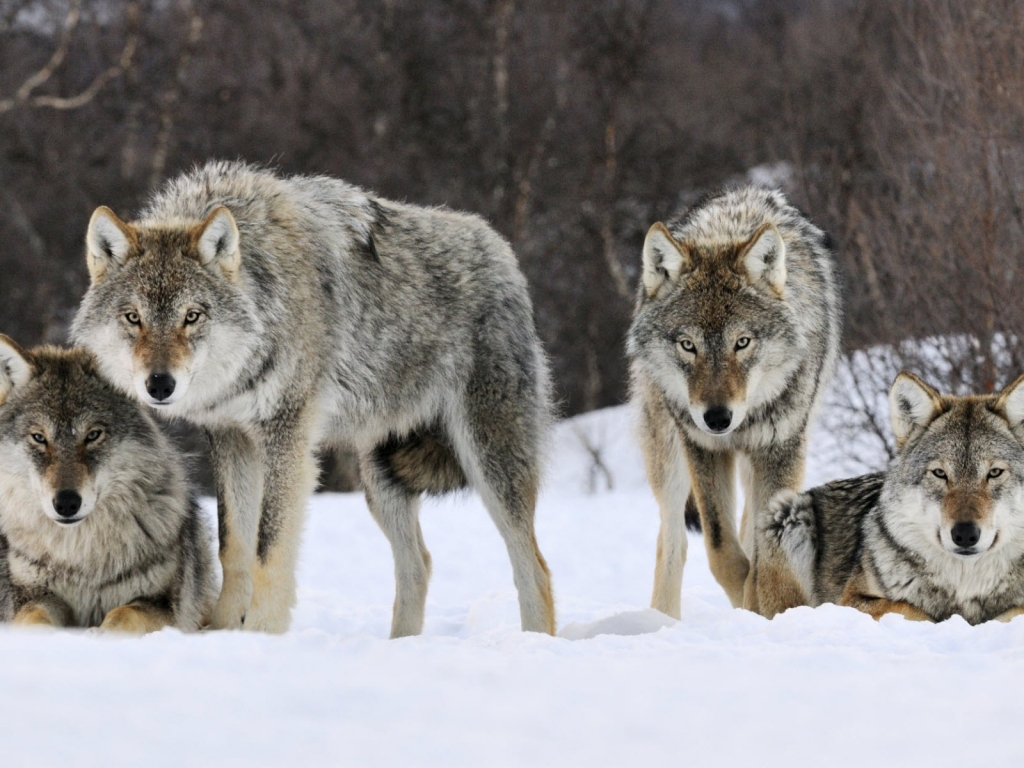 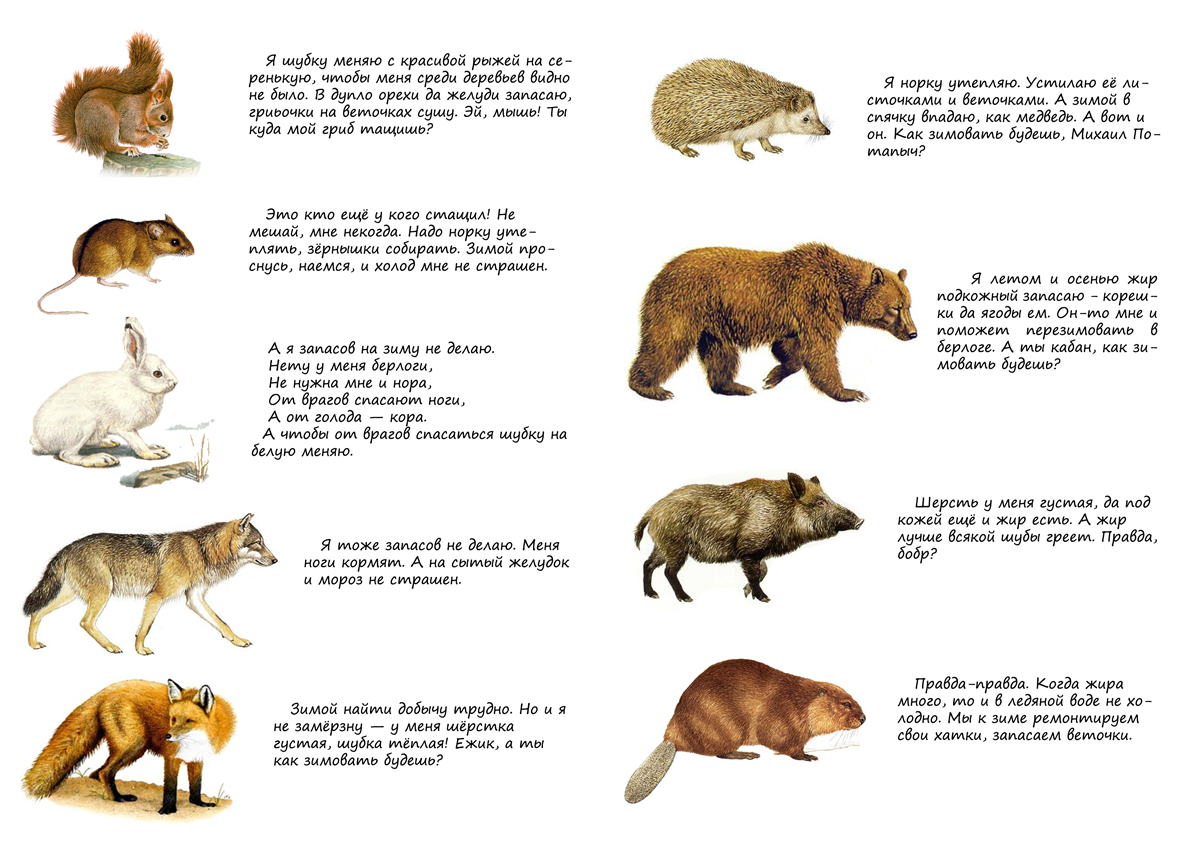 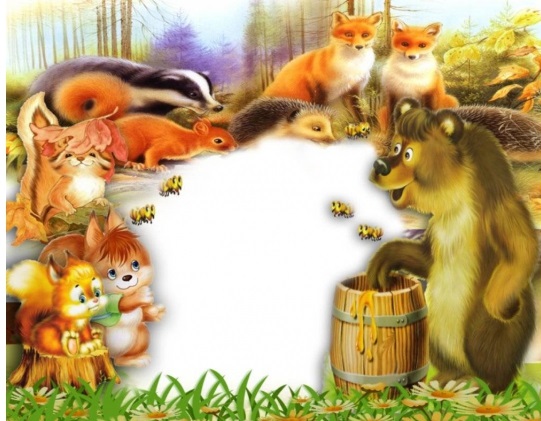 Береги природу,  зверей  и  птиц!